Bertel Thorvaldsen
(1770-1844)
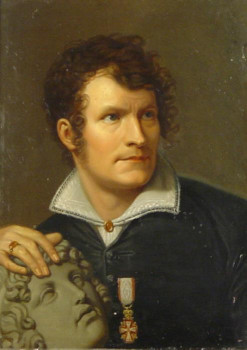 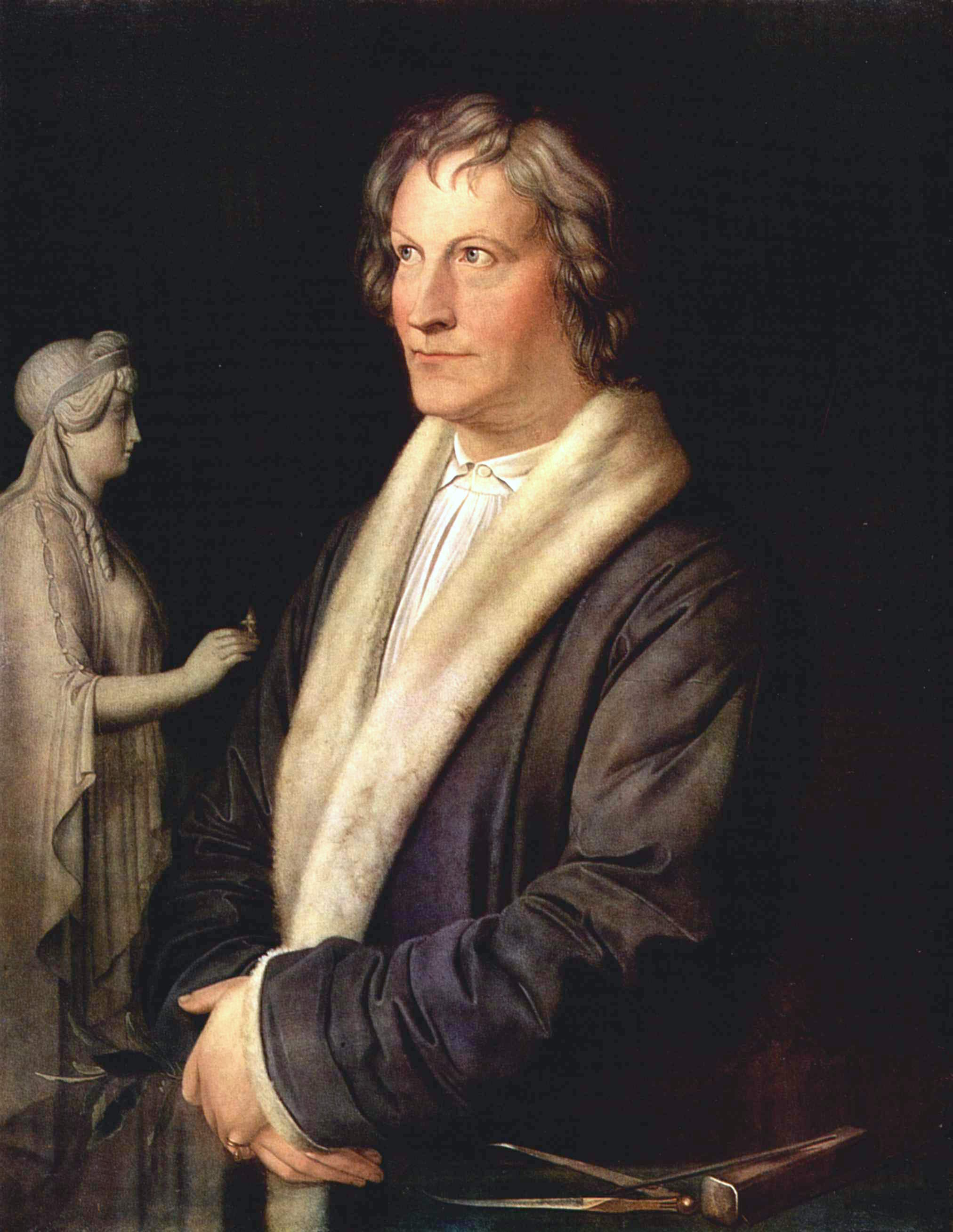 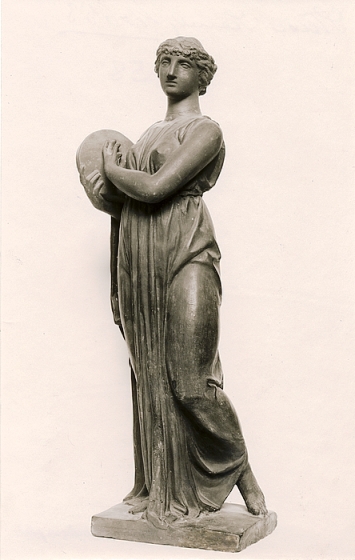 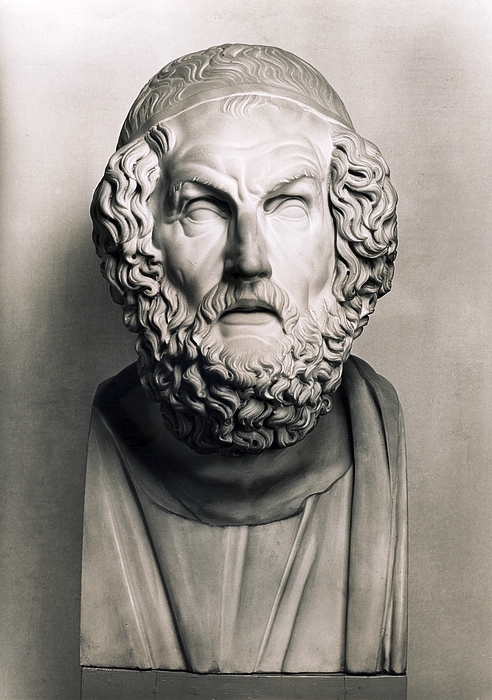 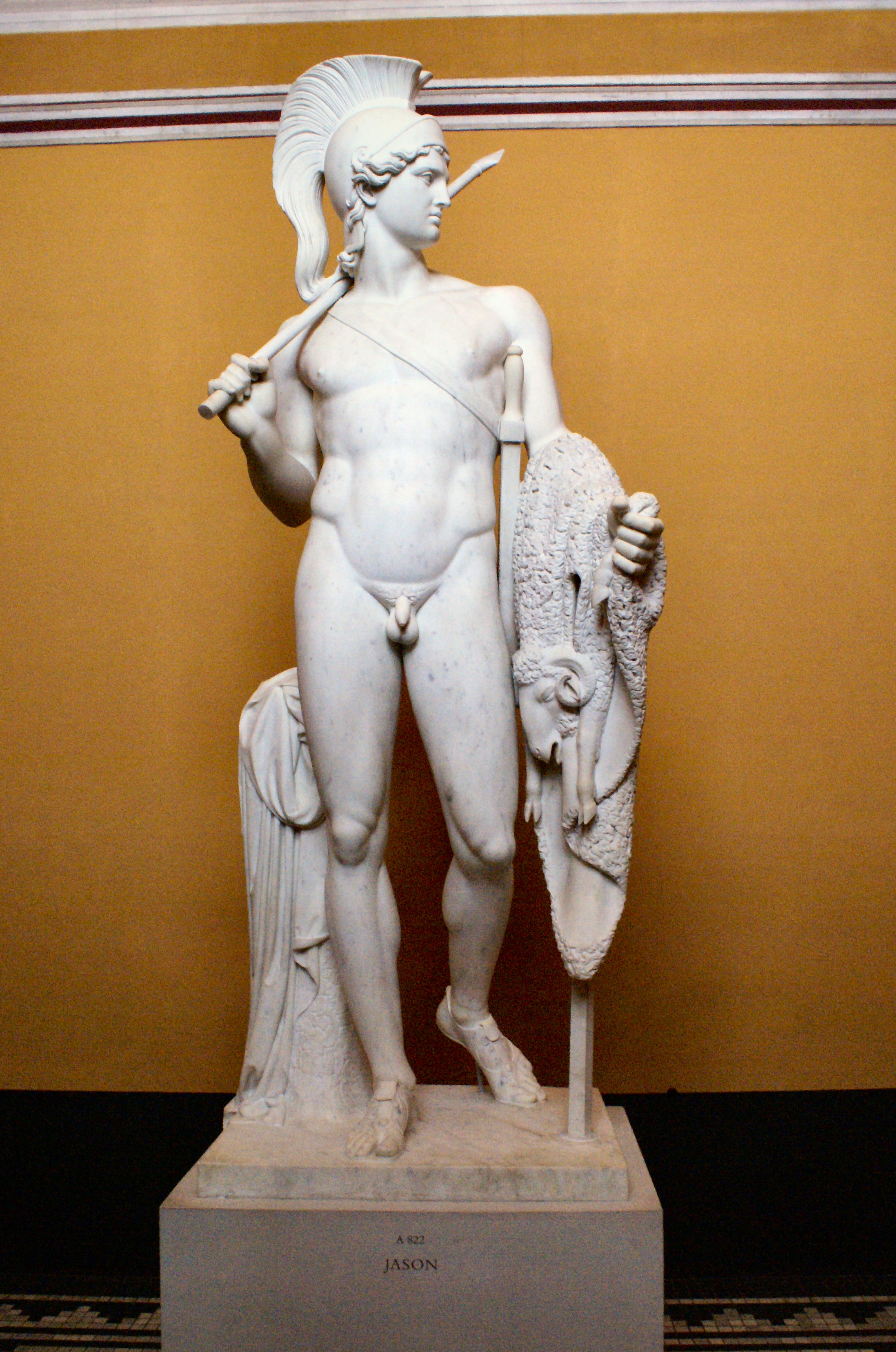 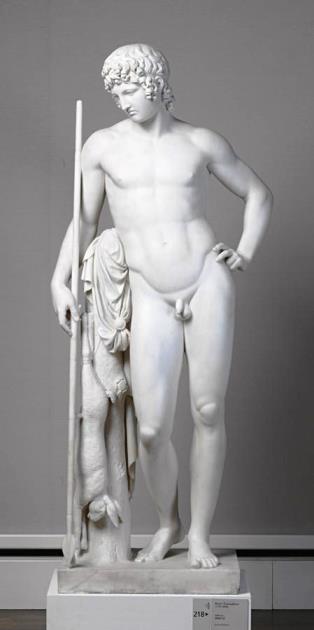 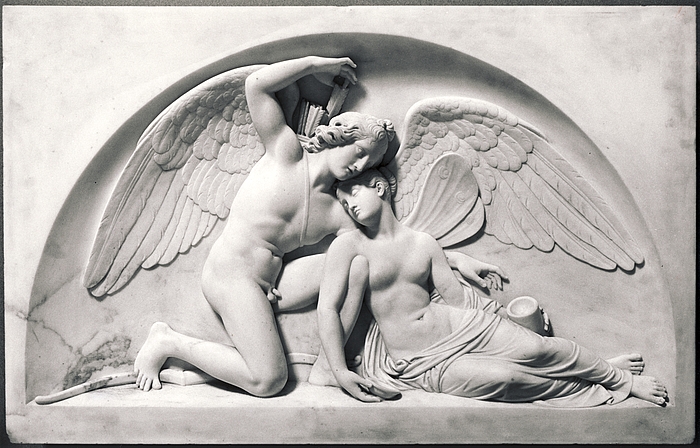 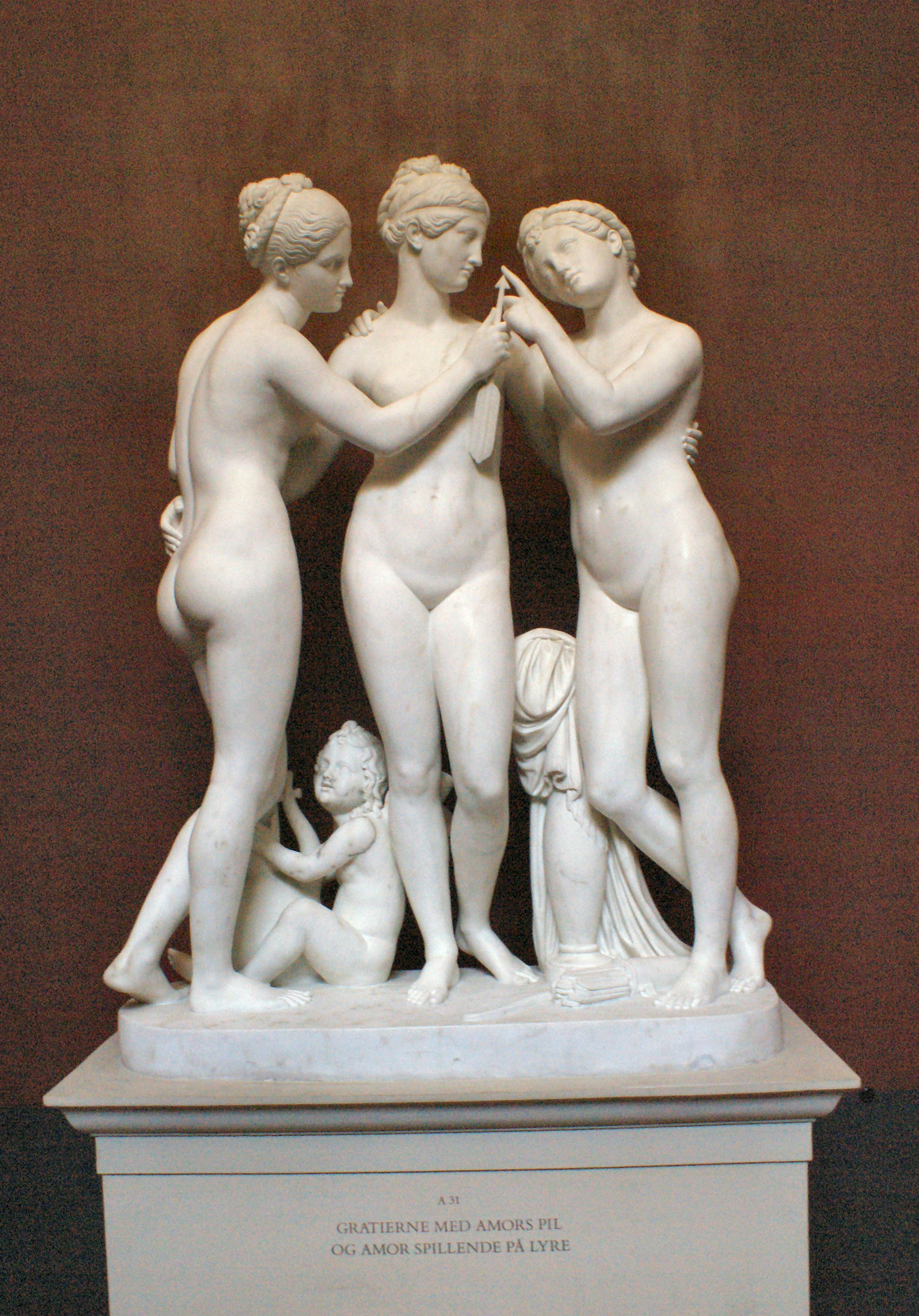 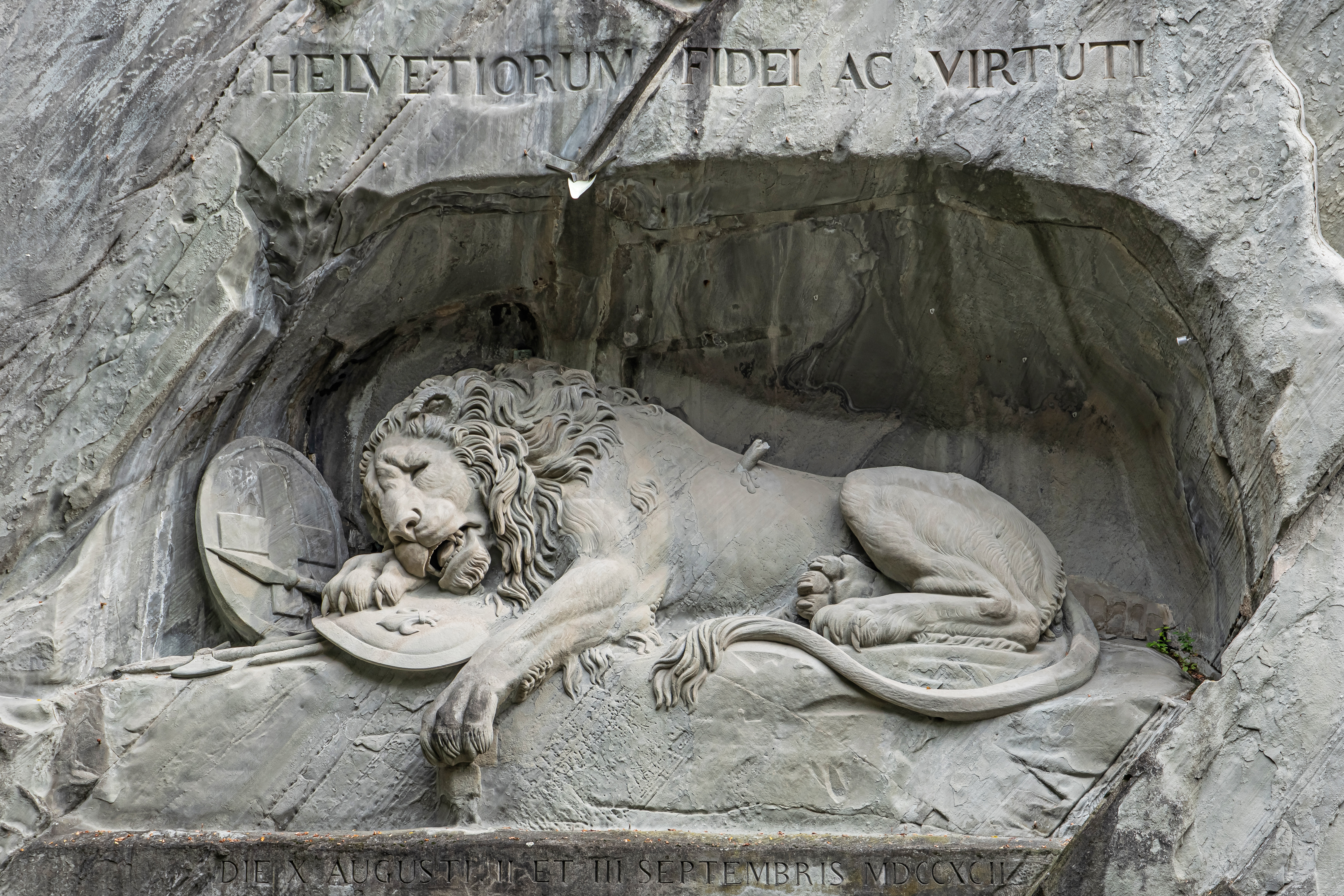 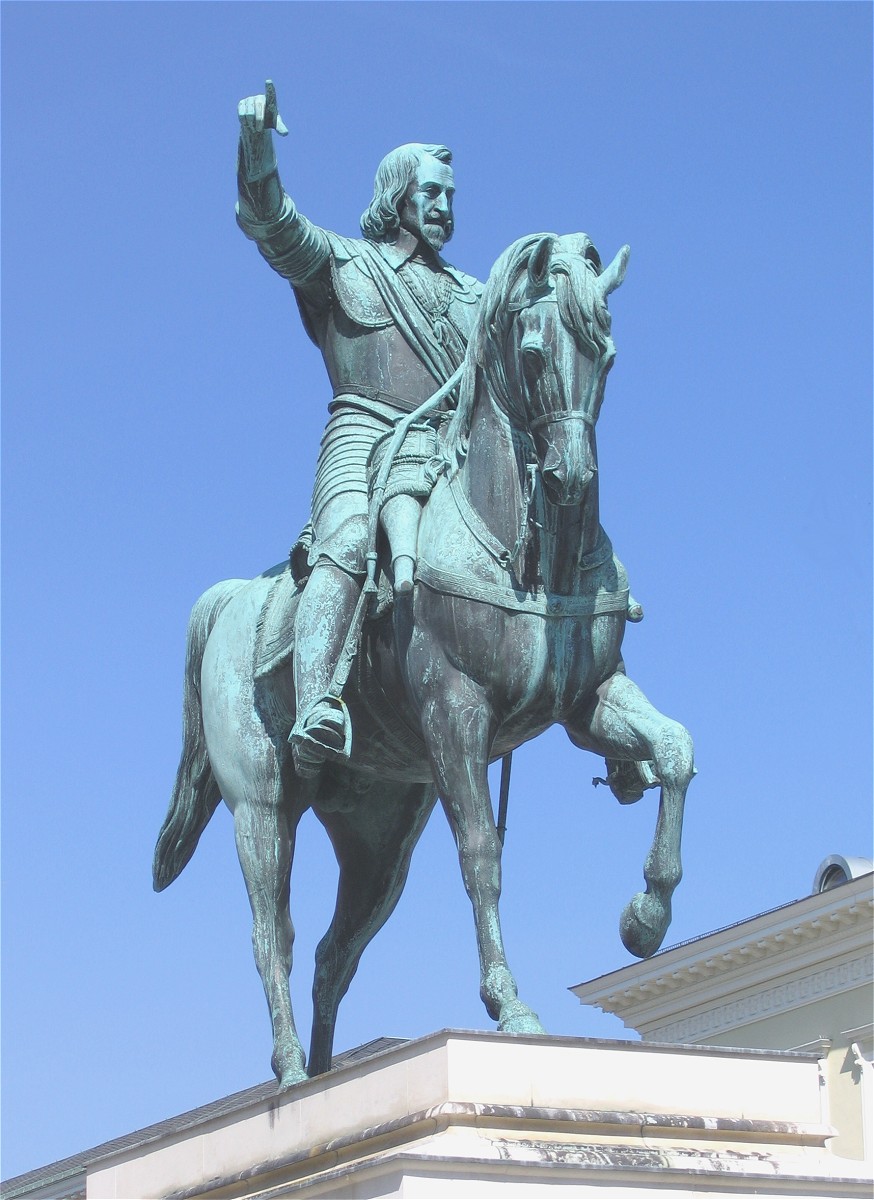 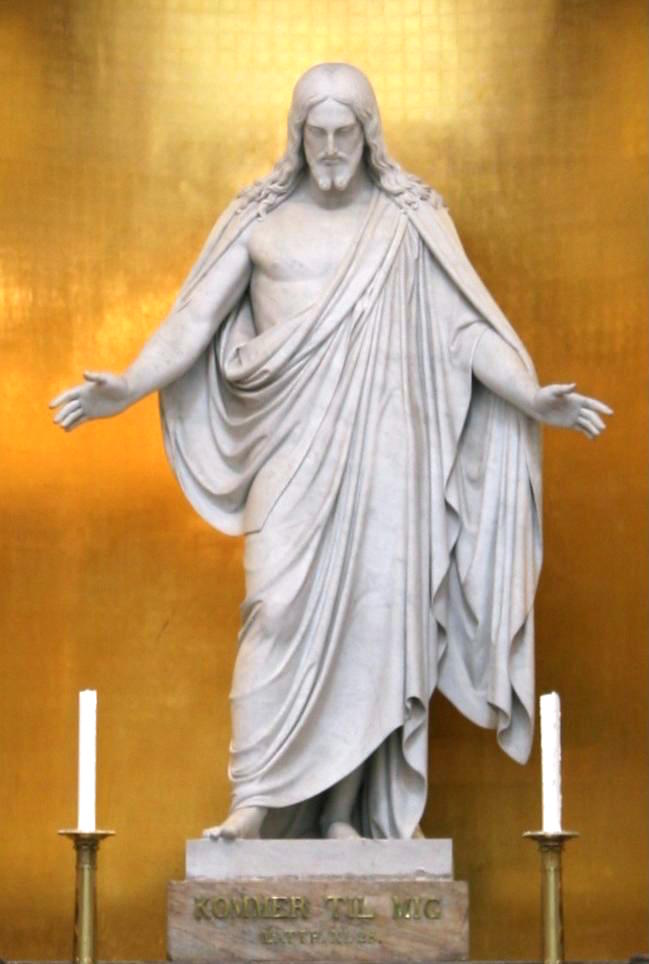 https://www.youtube.com/watch?v=IyDSgOgNEgw&ab_channel=YMagazine